Carbohydrate analysis
Assoc Prof. ÖZGE ŞAKIYAN DEMİRKOL






05.04.2021
Introduction
Carbohydrates in food
Isolated molecules
Physically associated or chemically bound
Classification of carbohydrates depending on its constituents
Glycoproteins-covelently bond to proteins
Glycolipids-covalently bond to lipids
Introduction
Carbohydrates are:
Digestable-provide energy
Indigestable-do not provide energy
Dietary fiber and lignin are indigestible
Dietary fiberis beneficial to human health
1.Helps reducing risk of certain types of cancer
2.Coronary diseases
3.Diabetes
Why it is important to determine the type and amount of carbohydrate in food?
Standards of identity
Nutritional labelling
Detection of adulteration
Food quality
Economics
Food processing
Classification of carbohydrates
Monosaccharides
	water soluble crystalline compounds
Oligosaccharides
	low molecular weight polymers of monosaccharides
Polysaccharides
	high molecular weight polymers of monusaccharides
Monosaccharide
Aliphatic aldehydes or ketones
Most natural carbohydrates are: hexoses and pentoses


They have 2 reactive centers
Glucose Fructose Galactose
Arabinose Xylose
Hydroxyl group Carbonyl group
Oligosaccharides
Covalently bonded through glycosidic linkages

Disaccharides or trisaccharides

Monomers of glucose, fructose and galactose are common in foods
Polysaccharides
Majority of carbohydrates found in nature are: 
Homopolysaccharides (have the same monomer) 
e.g. Starch, glycogen, cellulose----Glucose
Heteropolysaccharides (contain different type of monomers)
e.g. Pectin, hemicellulose, gums
Method of analysis
Direct and indirect methods are used for the analysis.
Indirect method: carbohydrate content can be measured after all other components are measured.
	This can lead to false results
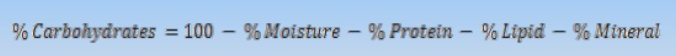 In this course we will focus on direct methods.
Sample preparation
Amount of preparation depends on the nature of the food
Aqueous solutions require little preparation
Physically associated or chemically bound need to be isolated
Method of isolation depends on Carbohydrate type
					      Food matrix type
					      Purpose of the analysis
Methods of analysis
Chromatographic and electrophoretic methods
Chemical methods
Enzymatic methods
Physical methods
Immunoassays
Chromatographic methods
Most powerful analytical techniques
Analysis of type and concentration can be done
Commonly used to separate and identify carbohaydrates
Thin layer chromatography
Gas chromatography
High performance liquid chromatography 
Based on their differential absorption characteristics
Electrophoretic methods
Prestep: derivitized-make them electrically charged
Solution of derivitized carbohydrate is applied to a gel and a voltage is applied across
Molecular size: the smaller the size the faster it moves in an electrical field
Chemical methods
These methods are used to determine mono and oligosaccharides because most of them are reducing sugars
Gravimetric methods
Colorimetric methods
Titration methods
Enzymatic methods
The principle of the method depend on the ability of the enzymes to catalyze specific reactions.
These methods are rapid, highly specific, sensitive to low concentrations
Physical methods
It depends on the variation of physicochemical properties of the carbohydrates as their concentration vaires.
Polarimetry
Refractive index
Infrared
Density
Thanks!!!!

osakiyan@ankara.edu.tr
Reference: https://www.slideshare.net/IlyanaC/analysis-of-carbohydrates